A Framework to Analyze, Compare, and Optimize High-Performance, On-Board Processing Systems
Nicholas Wulf
Alan D. George
Ann Gordon-Ross

3/5/2012
On-Board Proc. Framework
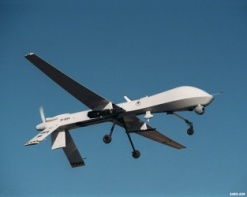 Goal: Provide theory for determining Pareto-optimal device &fault-tolerant (FT) strategy for on-board processing systems
Focus on small satellites, UAVs, smart munitions, AUVs
Generalized comparison framework deters ad hocdesign methodology, leading to Pareto-optimal designs
Approach: Divide exploration space into its key components for study
Device Set – Includes CPUs, DSPs, FPGAs, GPUs, & any Rad-Hard versions
FT Strategies – Sacrifice resources for fault tolerance (may be app-specific)
Mission Characteristics – Definessystem’s environmental conditions
Application Set – Includes mostcommon kernels (e.g., space apps.)
Analysis – Design evaluation metricscalculated from other components
Is selected design acceptable?
How does it compare to others?
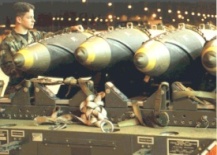 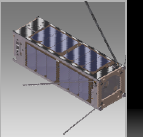 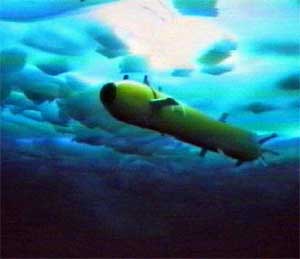 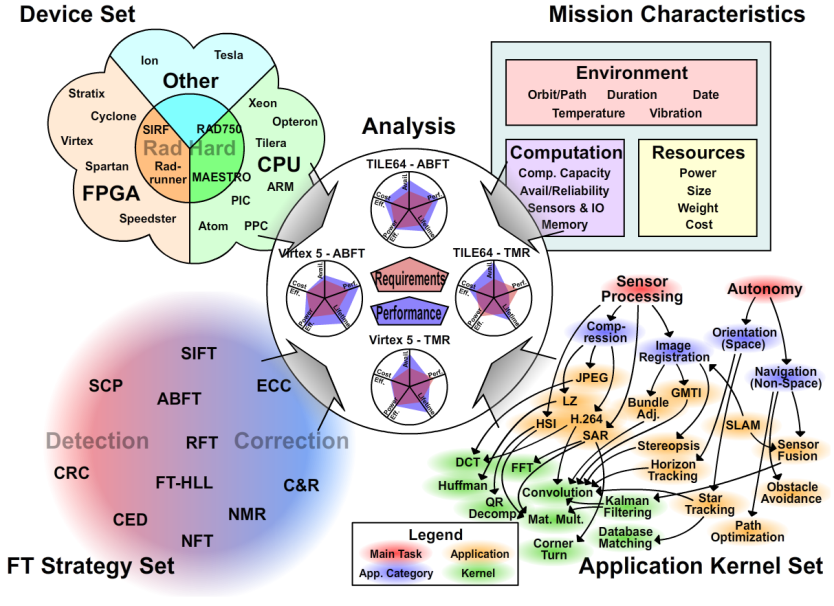 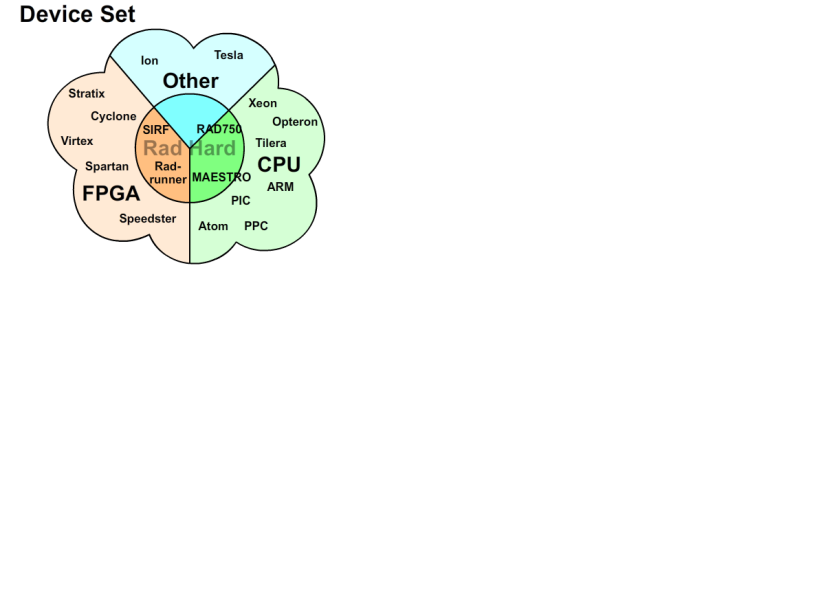 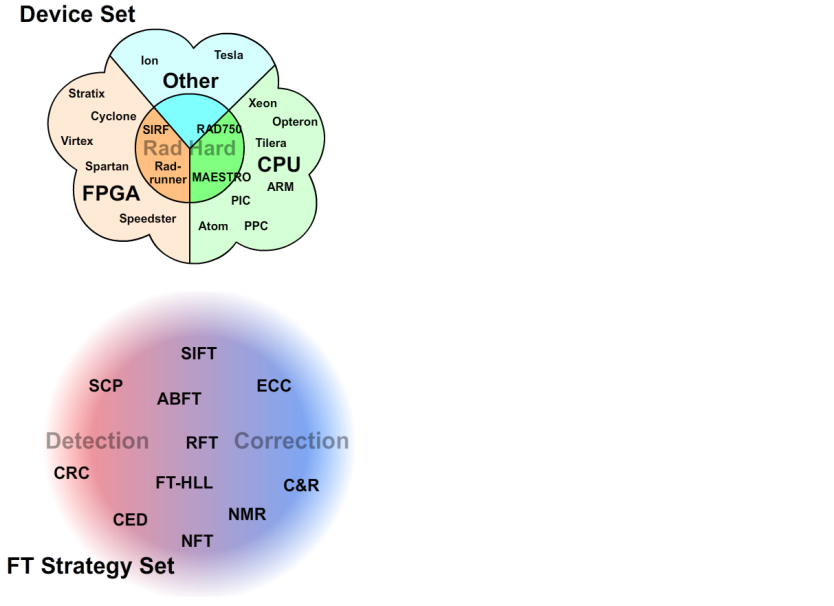 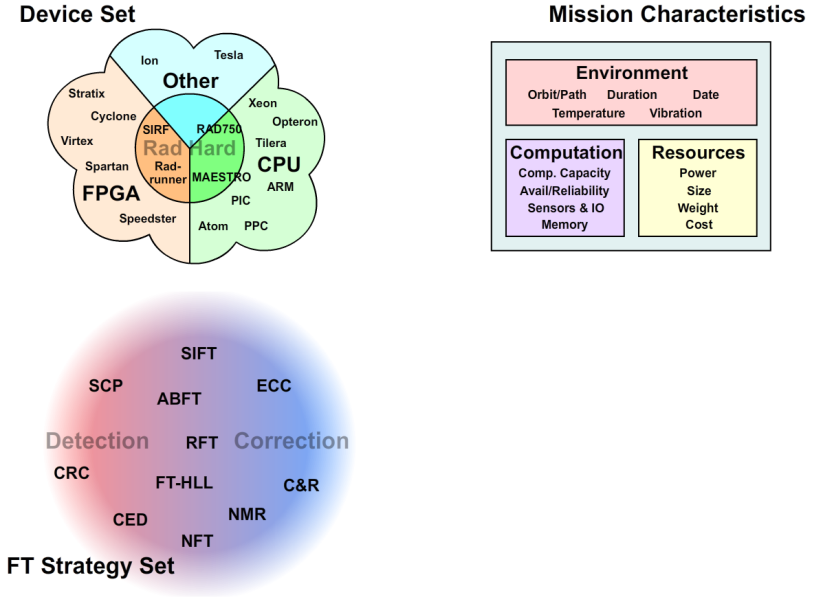 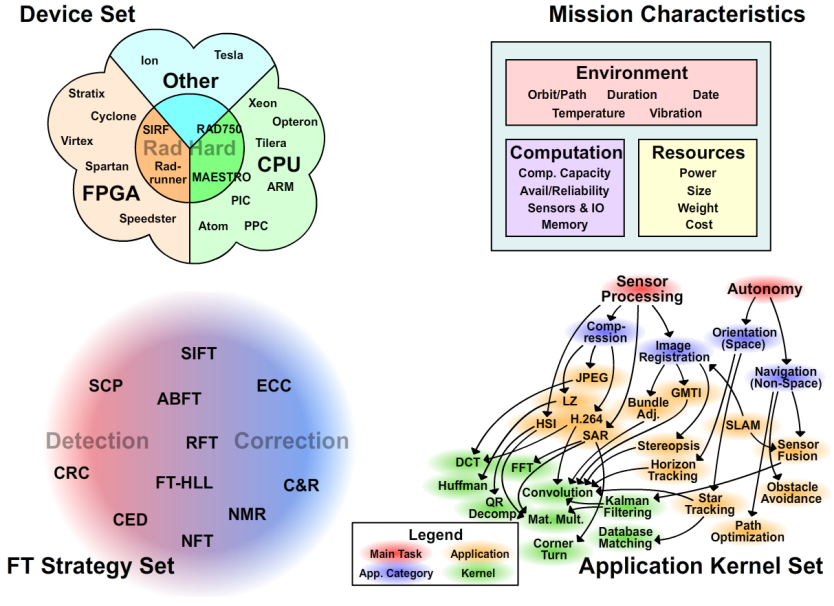 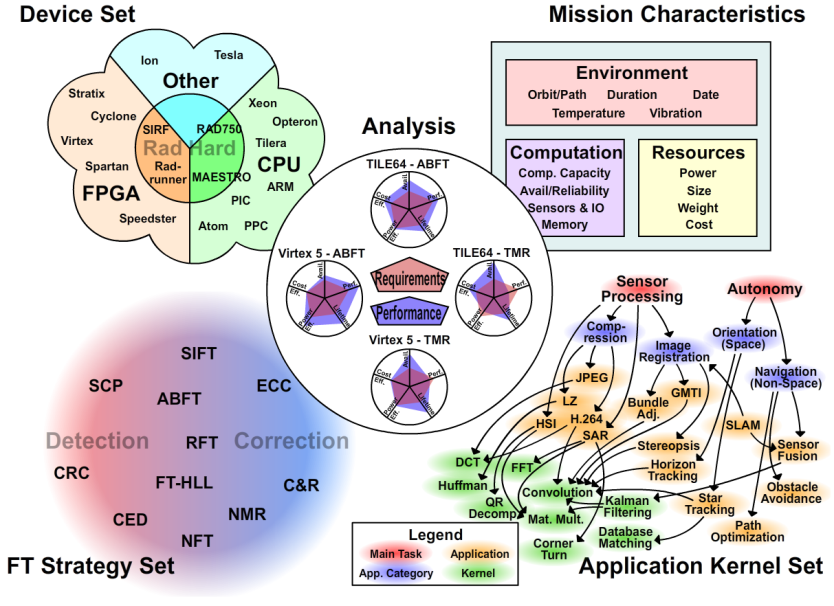 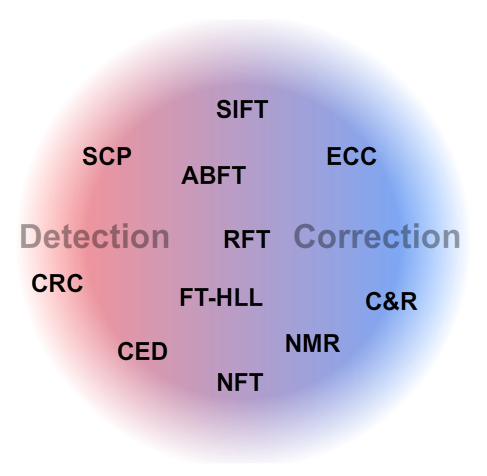 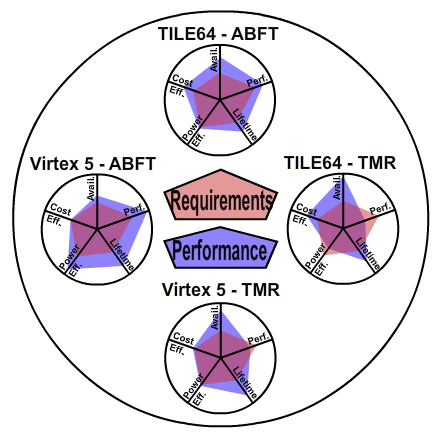 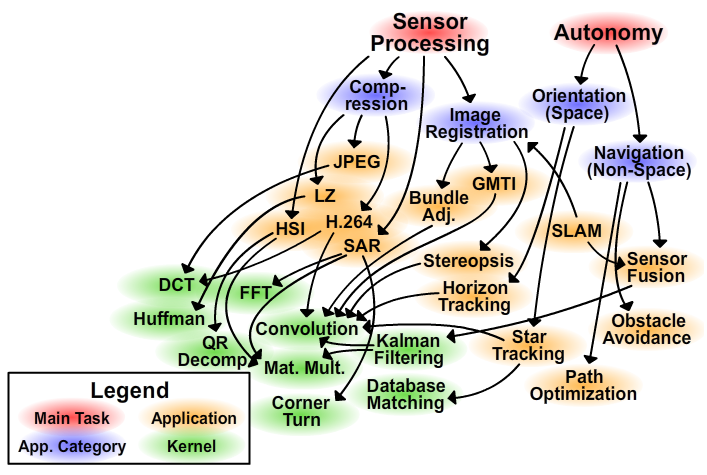 Application
Kernel Set
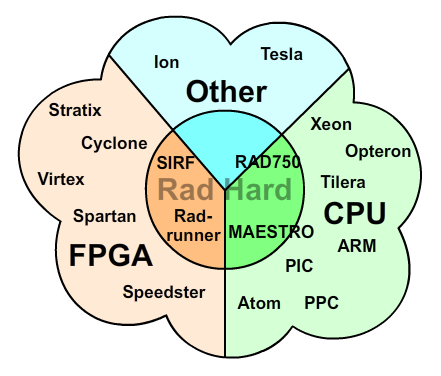 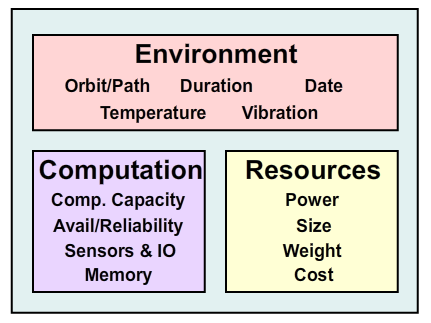 Mission Characteristics
Device Set
Analysis
FT Strategy Set
2
Calculating Computational Density
Computational Density (CD) used to analyze device performance
Developed within CHREC at the University of Florida
Applicable to wide range of architectures (e.g., CPU, DSP, GPU, FPGA, etc.)
Produces results in terms of operations per second
Different CD result for each type of precision (e.g., bit, 8-bit int., 64-bit double)
CD also depends on type of operation (e.g., add, multiply, divide)
Standard objective methodology for calculating CD on FPGAs
Generate and analyze compute core on FPGA
Perform twice for each core; one with andone without DSP resources
Core must match desired precision & operation
Collect data on resources used and max freq.
Use optimal packing algorithm to determine maximum number of cores on device
CD equals number of cores times worstclock rate from the list of cores used
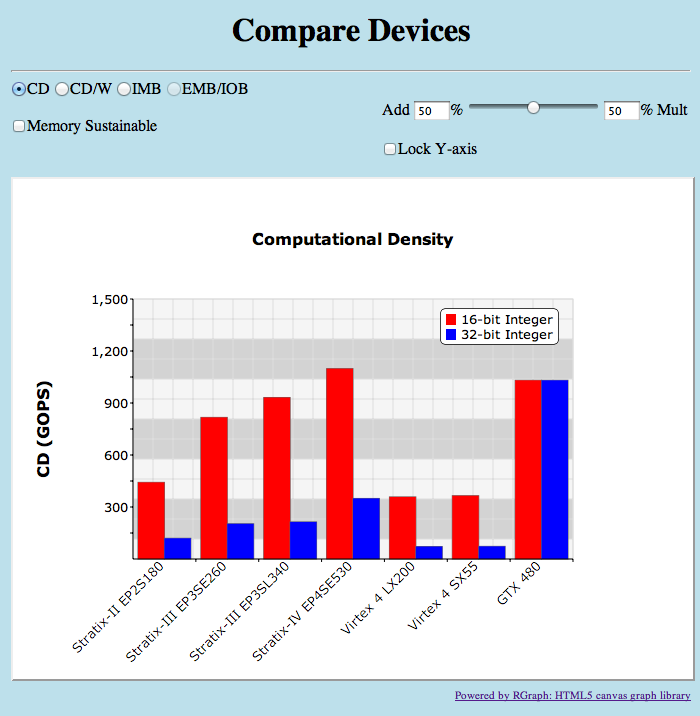 3
Framework Methodology
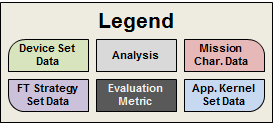 Designs evaluated according to two metrics
Power – power consumed by device
Sensor data rate & application determineamount and type of required processing
Device utilization is ratio of correspondingdevice CD to required processing
FT strategy overhead increases utilization
Linear interpolation between power rangeto find power consumption



Dependability – time between failures
Device radiation characteristics and environment determine device upset rate
Low utilization causes lower vulnerability
FT strategies help to mitigate upsets
Power
Power
Sensor
Sensor
Dependability
Dependability
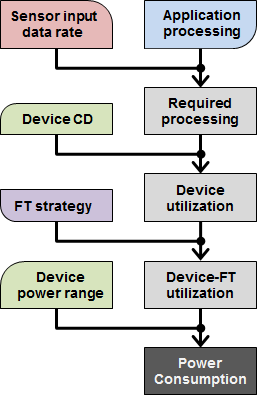 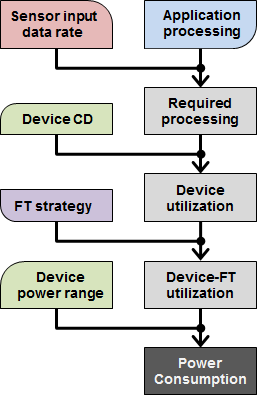 Device
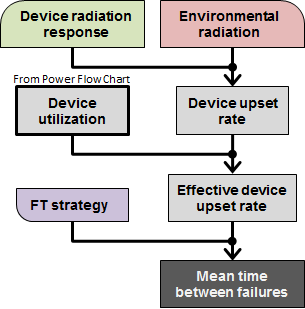 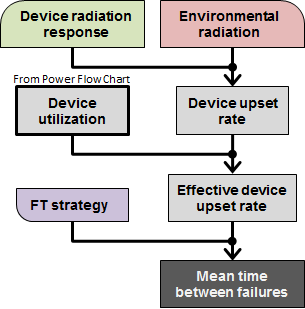 TMR
Utilization: 72%
Utilization: 24%
Consumed
Device Upset Rate:
10 upsets/day
72%
Device Cross-Section (SEE / Particle·m2)
Environmental Radiation (Particles / m2·ster·s)
Device
Max
0
50
100
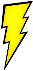 Static
Only 72% of device is vulnerable
0%
50%
100%
TMR protects against 99% of upsets
Utilization
0.14
13.89
0.10
MTBF:
days
MTBF = Mean Time Between Failures
TMR = Triple-Modular Redundancy
CD = Computational Density
4
HSI Case Studies
Hyperspectral Imaging (HSI) enables detection of key materials within a scene
Detects intensities of hundreds of wavelengths for each pixel forming an image cube
Compares characteristic spectrum of pixels to spectral signatures of desired materials
Marks location of identified materials within the scene







Image cube too large for transfer to processing station due to limited bandwidth
Solution: perform computation in-situ and only transfer final results
Two HSI missions chosen as case studies for on-board processing
Hyperion on EO-1 satellite requiring 2.2×109 32-bit integer MAC/s
AVIRIS on ER-2 aircraft requiring 348×106 32-bit integer MAC/s
Identify
Detect
Compare
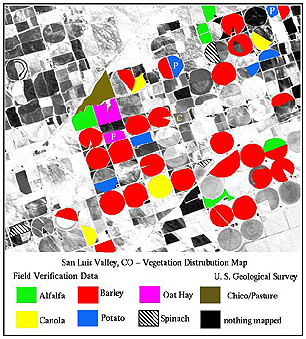 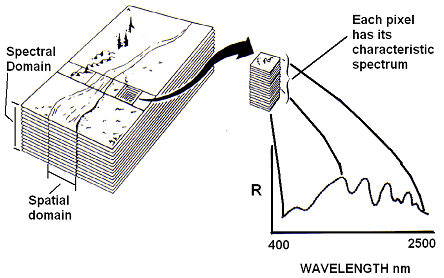 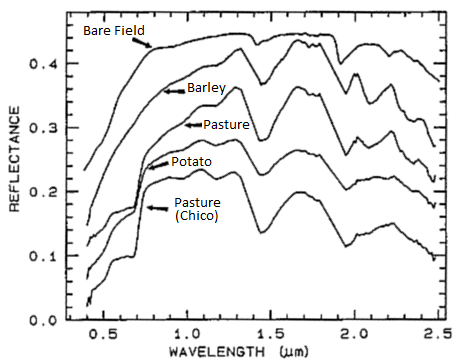 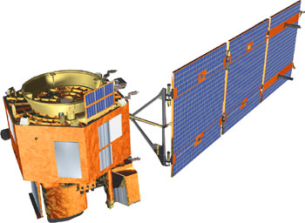 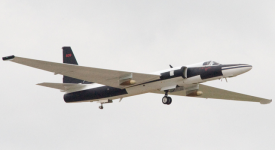 MAC = Multiply Accumulate
5
Raw Results
Studied design combinations of 6 FPGAs and 3 fault-tolerant strategies
Devices: 3 standard Virtexes, 2 low power Spartans, and 1 Rad-Hard SIRF
Fault-tolerant strategies:
No fault tolerance (NFT): 0% overhead and no added reliability
Algorithm-based FT (ABFT): 10% overhead and significant added reliability
Triple-modular redundancy (TMR): 200% overhead and strongest reliability
Power consumption and dependability metrics calculated for each design
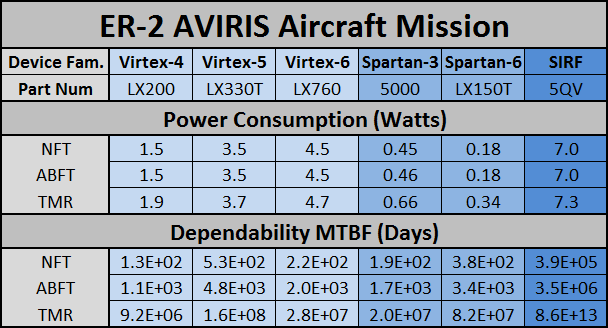 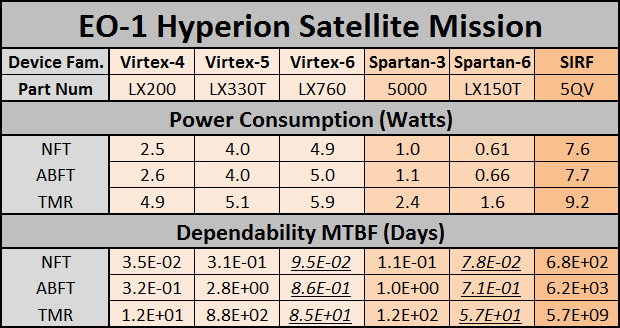 Values predicted with linear regression on feature size in underlined italics
FPGA = Field-Programmable Gate Array
6
Optimal Design Selection
Framework determines Pareto-optimal designs based on metrics
Non-Pareto-optimal designs can be completely ignored
Constraints on metrics enforced to remove invalid designs
Removes unreliable and/or power-hungry designs based on mission
Out of 18 designs, only 5 designs selected as optimal for each mission
Designers decide which design is best based on desired tradeoffs
EO-1 Hyperion Satellite
ER-2 AVIRIS Aircraft
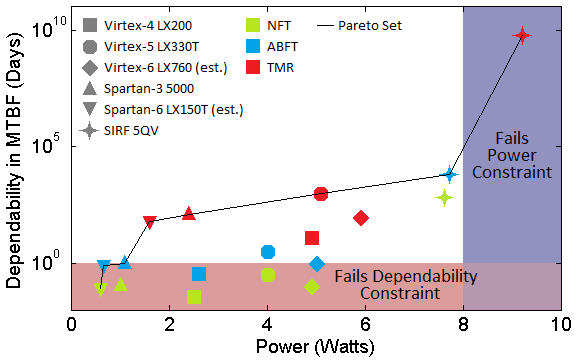 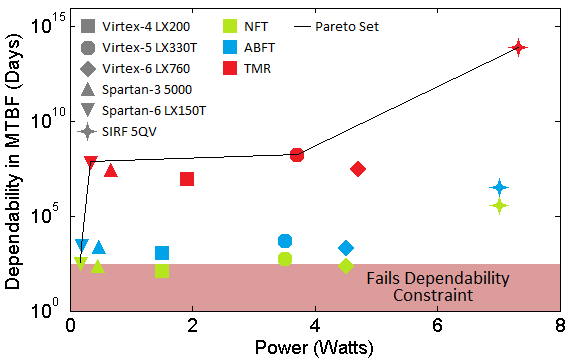 7
Conclusions and Future Research
Conclusions
The design of on-board processing systems can be complicated
Many constraints due to sparse and hostile environments
Many combinations of devices and FT-strategies to consider
Our framework simplifies exploration space and highlights most promising designs, allowing designers to choose best design for their needs

Future Research
Add CPUs to list of studied devices (from high performance to low power)
Consider memory devices in addition to processors
Integral to on-board processing systems
Affects performance, power, and dependability
Expand framework to include metrics such as lifetime (TID), cost, size/weight,maximum dose rate
8